Rediseño Institucional INPEC


Modelo Organizacional
Metodologia de trabajo Componente Estructura de relacionamiento


 Marzo 25 de 2020
Guillermo Andrés Melo/Consultor
C. Estructura de Relacionamiento
Metodologia
Primer Paso: Identificación de los diferentes actores que intervienen en la misionalidad del INPEC
Ayuda: Pueden ser los cargos, Áreas o Grupos, dueños de proceso,etc
Actor
Actor
Actor
Actor
Actor
Actor
Actor
Actor
Actor
Actor
Actor
Segundo Paso: Mapeo de los niveles de gestión/Jerarquico (Real vrs Teorico)
Área 1
Área 2
Área 3
Área 5
Área 4
Actor
Actor
Actor
Actor
Actor
Actor
Actor
Actor
Actor
Actor
Actor
Segundo Paso: Identificar la forma como se relacionan los diferentes actores
Actor 1
Entrega
Actor 2
Recibe
Actor 3
Recibe
Entrega
Tipo de relacionamiento: 

1.Direccionamiento y Lineamientos 
2. Ejecución y Articulación 
3. Apoyo y Soporte 
4. Supervisión y Control 
5. Aprobación
*Archivo en Excel para usar el software ONODO
Ejemplo de Mapeo de relación: Apoyo y Soporte
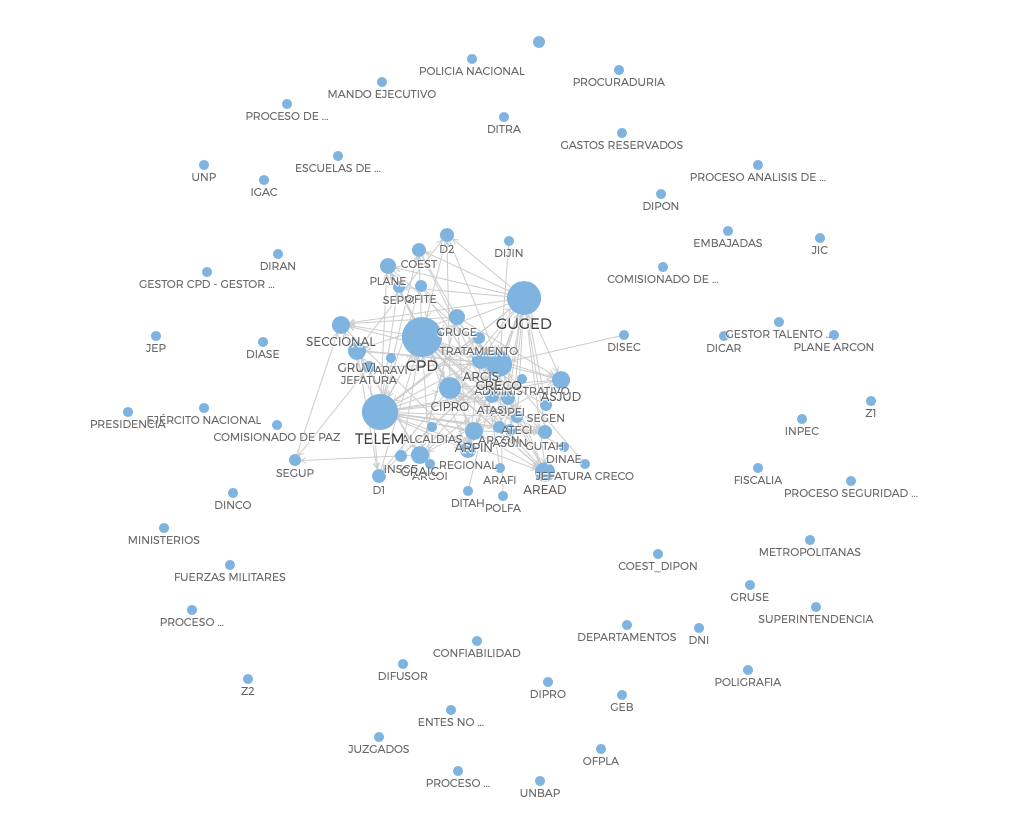 Numero de Actores: 50